Mixed Solvent Strategy Yields Stable 2D Perovskite
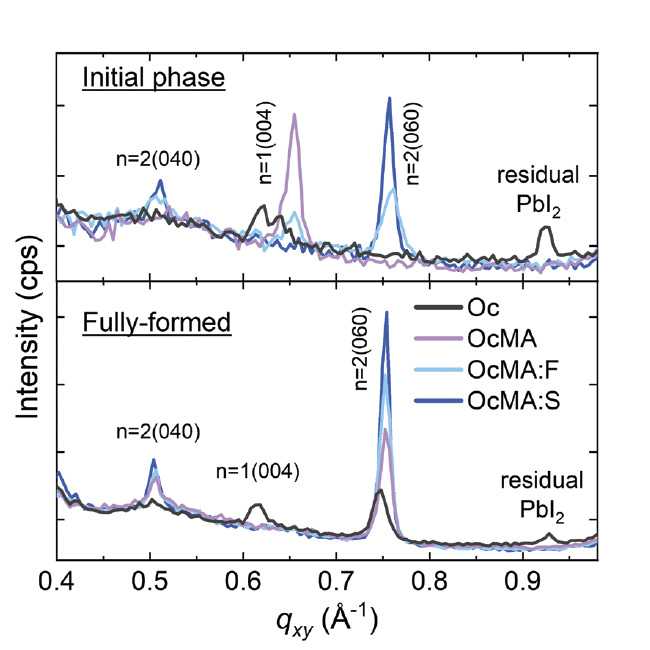 Scientific Achievement
Researchers optimized thin film deposition of 2D perovskites using a mixed solvent approach to achieve phase purity and high crystallinity. 
Significance and Impact
This result paves the way for commercially viable, high-performance, and long-lasting electronic and photonic devices.
Research Details
The team used in situ grazing-incidence wide-angle x-ray scattering at the Advanced Light Source to deposit and analyze the purity and crystallinity of 2D perovskites in real time to understand the dynamic formation process of the thin film. 
The 2D perovskite-based devices achieved 25.9% efficiency and retained 91% of their initial performance, representing one of the best stabilities reported for its kind.
Using an iterative, real-time, mixed solvent approach, the team refined the production of perovskite thin films from initial samples (top) to phase pure, highly crystalline samples (bottom) for four mixed solvents.
S. Tan, M. Shih, Y. Lu, S. Choi, Y. Dong, J.H. Lee, I. Yavuz, B.W. Larson, S.Y. Park, T. Kodalle, R. Zhang, M.J. Grotevent, Y. Lin, H. Zhu, V. Bulović, C.M. Sutter-Fella, N. Park, M.C. Beard, J.W. Lee, K. Zhu, and M.G. Bawendi, Science 388, 639–645 (2025). DOI:10.1126/science.adr1334. 
Work was performed at ALS/LBNL and Molecular Foundry/LBNL.
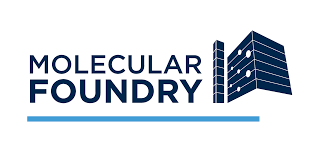 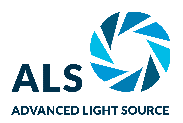 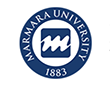 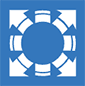 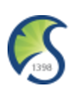 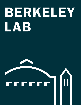 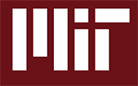 1
[Speaker Notes: Two-dimensional on three-dimensional (2D/3D) perovskite bilayer heterostructures have the potential to boost the performance and durability of electronic and photonic devices, but maintaining this performance depends on the stability of the 2D interlayer. Researchers applied a mixed solvent strategy to regulate the crystallinity and phase purity of the 2D perovskite thin films. They used the in situ grazing-incidence wide-angle x-ray scattering at Beamline 12.3.2 at the Advanced Light Source to conduct real-time deposition to understand the evolution of the thin film.

The best performing 2D perovskite (OcMA:S) achieved 25.9% efficiency and retained 91% of its initial performance after 1074 hours at 85°C. The findings will contribute to the development of robust 2D perovskites that may be key to maintaining the application of many types of electronic and photonic devices, including photovoltaics, light-emitting diodes, photodetectors, lasers, and transistors.
Researchers: S. Tan,  M. Shih,  Y. Lu, M.J. Grotevent, Y. Lin, H. Zhu, R. Zhang and V. Bulović, and M.G. Bawendi (Massachusetts Institute of Technology); S. Choi, J.H. Lee, N. Park, and J.W. Lee (Sungkyunkwan University, Republic of Korea); Y. Dong, B.W. Larson, S.Y. Park, M.C. Beard, and K. Zhu (NREL); I. Yavuz (Marmara University, Turkey); T. Kodalle (ALS, MF); C.M. Sutter-Fella (ALS)

Funding: US Department of Energy (DOE), Office of Energy Efficiency and Renewable Energy (EERE), US DOE Office of Science, Office of Basic Energy Sciences, US DOE Office of Science, Center for Hybrid Organic-Inorganic Semiconductors for Energy, National Research Foundation of Korea, and First Solar, Inc. Operation of the ALS and Molecular Foundry are supported by DOE BES.

Full Highlight:]